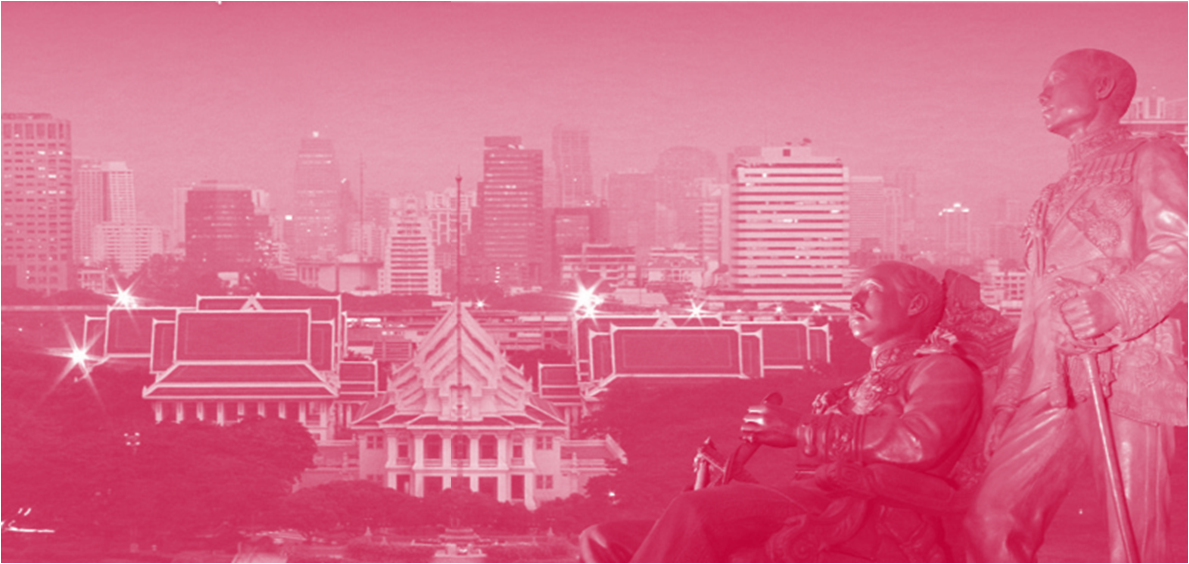 แพทย์จุฬาฯ 
                        รุ่น ๒๓


             Home Coming Day
             ๒๑ มิ.ย. ๒๕๕๖
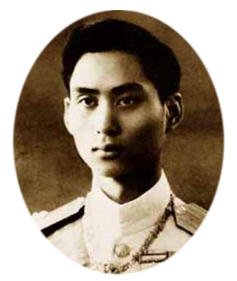 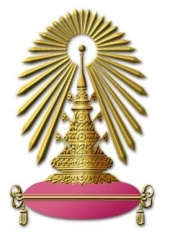 SCOPE
CHULA
1. ข้อมูลพื้นฐาน...แพทย์จุฬาฯ รุ่น 23
2. แพทย์จุฬาฯ รุ่น 23...
	ที่ไม่เหมือนใคร !?... และ
	ไม่มีใครเหมือน !!??
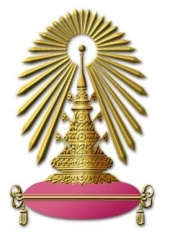 ข้อมูลพื้นฐาน
แพทย์จุฬาฯ รุ่น 23
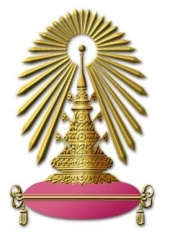 ข้อมูลพื้นฐาน (1)
CHULA
จำนวนแรกเข้า 180 คน (มากที่สุด นับแต่ก่อตั้งแพทย์จุฬาฯ)
รุ่นสุดท้ายที่รับจาก 2 แห่ง
	เตรียมแพทย์ (คณะวิทยาศาสตร์ จุฬาฯ) 73%
	คณะวิทยาศาสตร์การแพทย์ (ม.มหิดล) 27%
แบ่งเรียนเป็น 2 ภาค
	ภาคปกติ	120 คน
	ภาคสมทบ	  60 คน
จำนวนที่จบ (พ.ศ. 2516) 165 คน (91.7%)
แพทย์ใช้ทุน รุ่นที่ 3
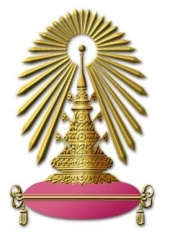 ภูมิลำเนา (แรกเข้า)
CHULA
ภาคตะวันออก
ภาคตะวันตก
4.9%
ภาคใต้
ภาคกลาง (รวม กทม.)
7.3%
8.9%
53.7%
12.2%
ภาคเหนือ
ภาคตะวันออกเฉียงเหนือ
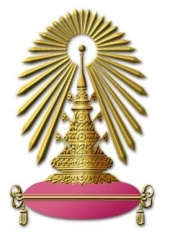 การศึกษาอบรมหลังปริญญา
CHULA
ศึกษาต่อ 80.5%
ไม่ศึกษาต่อ 19.5%
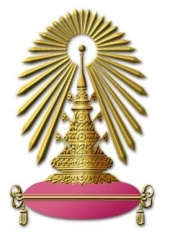 สถานภาพสมรส (%)
CHULA
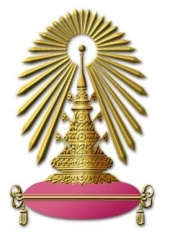 สถานที่ทำงาน (%)
CHULA
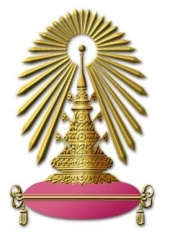 ตายมากที่สุด !!! (23 คน)
CHULA
12.8% ของจำนวนแรกเข้า / 13.9% ของจำนวนจบ
1. Car Accident		6
2. Cancer			6
3. Acute MI			4
4. Suicide			2
5. ไหลตาย?			2
6. ถูกฆาตกรรม		1
7. Stroke / DM (อย่างละ)	1
Cause of Death
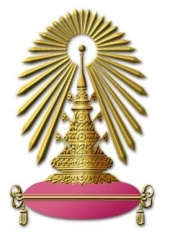 เกียรติภูมิ (แพทย์) จุฬาฯ 23
CHULA
ทหาร & ตำรวจ
กระทรวงสาธารณสุข
เจ้ากรมแพทย์ฯ &
รองเจ้ากรมแพทย์
ผู้ทรงคุณวุฒิพิเศษ
ผอก.รพ. (2)
นายพล (13 คน)
รองปลัดกระทรวง
อธิบดี (3)
ผอก.องค์การเภสัชฯ
ผอก. รพ. (4)
สสจ.
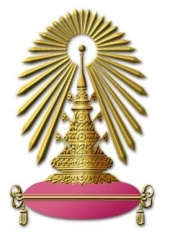 เกียรติภูมิ (แพทย์) จุฬาฯ 23
CHULA
การเมือง
เอกชน
รมต.
ที่ปรึกษา รมต.
สว.
สส.
ผอก. รพ.
เจ้าของธุรกิจขนาดใหญ่
วิสาหกิจ
กทม.
แพทย์ใหญ่
รอง ผอก.รพ.
รอง ผอก. รพ.
ผอ.ศูนย์บริการสาธารณสุข
หัวหน้าฝ่าย
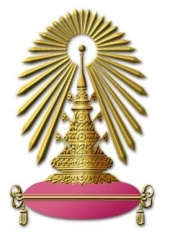 เกียรติภูมิ (แพทย์) จุฬาฯ 23
CHULA
โรงเรียนแพทย์
วิชาการ
ศ. ระดับ 11 (3)
ศ. ระดับ 10 (3)
ศ. กิตติคุณ
ทุนอานันทมหิดล (4)
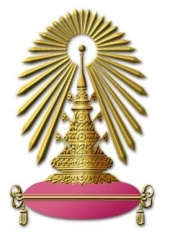 เกียรติภูมิ (แพทย์) จุฬาฯ 23
CHULA
โรงเรียนแพทย์
วิชาชีพ
ประธานราชวิทยาลัยอายุรแพทย์
นายกสมาคม
บริหาร
คณบดี คณะแพทยศาสตร์ จุฬาฯ
ผู้อำนวยการ รพ.จุฬาฯ / สงขลา
หัวหน้าภาค
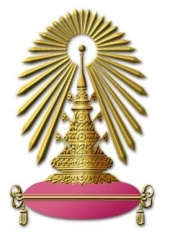 เกียรติภูมิ (แพทย์) จุฬาฯ 23
CHULA
มหาวิทยาลัย
อธิการบดี จุฬาฯ 2 วาระ
รองอธิการบดี
อื่น ๆ
แพทย์ถวายการรักษาพระบาทสมเด็จพระเจ้าอยู่หัว &
สมเด็จพระนางเจ้าพระบรมราชินีนาถ
ผอก. ร.ร.
กรรมการพิทักษ์คุณธรรม
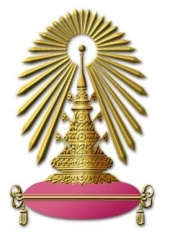 แพทย์จุฬาฯ รุ่น 23
CHULA
....ที่ไม่มีใครเหมือน!?
....& ไม่มีใครเหมือน!!!??
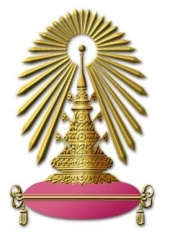 ที่ไม่เหมือนใคร!? & ไม่มีใครเหมือน!!??
CHULA
จำนวนมากที่สุด 
(อาจารย์หลายท่านเป็นห่วงเรื่องคุณภาพ!!)
จำนวนคนตายมากที่สุด
รุ่นสุดท้ายที่มาจาก 2 มหาวิทยาลัย
รุ่นสุดท้ายที่มีภาคสมทบ
ทำหนังสือ Home Coming Day ทุกครั้ง (2 เล่ม)
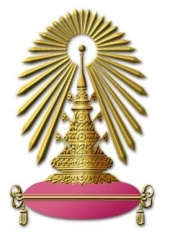 ที่ไม่เหมือนใคร!? & ไม่มีใครเหมือน!!??
CHULA
กีฬาวอลเล่ย์บอล
	คว้ารางวัลชนะเลิศ 4 ปีซ้อน
	นักกีฬาจากรัสเซียมาขอเล่นด้วย
โต้วาที
	เข้าชิงชนะเลิศ 2 ปีซ้อน
	นักโต้วาทีเหรียญทอง สจม. & เป็นตัวแทนจุฬาฯ
แปรอักษร 3 มิติ
กีฬาในร่ม
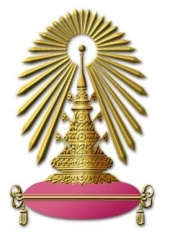 รินน้ำใจ...ให้ “บ้านของเรา”
เพื่อทดแทนพระคุณของแหล่งเรียนมา
CHULA
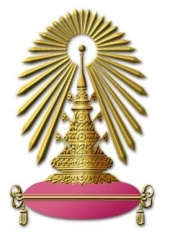 รินน้ำใจ..ให้ “เพื่อนของเรา” (& ครอบครัว)
โครงการจัดตั้ง “กองทุนด้วยรัก & ห่วงใย”
CHULA
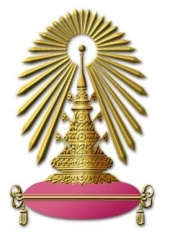 จัดชุมนุมรุ่นทุกปีอย่างต่อเนื่องตลอด 40 ปีเต็มหลังจบ!
CHULA
สามารถจัดชุมนุมรุ่นได้ทุกปีตั้งแต่จบ (ปี 2516) อย่างต่อเนื่อง
ตลอดระยะเวลา 40 ปีเต็ม (พ.ศ.2516-2556)
ไม่มีเว้น (วรรค) แม้แต่ปีเดียว!
แต่ละครั้ง มีผู้มาร่วมงาน 150-200 คน 
(เหมาโรงแรมยังไม่พอ)
10 ปีแรกจัดใน กทม. จากนั้นจัดต่างจังหวัดมาตลอด
ไปมาแล้วทุกภาคของประเทศ รวมทั้งต่างประเทศ
หลังเกษียณจัดกิน “ประจำเดือน” & กลุ่มย่อย ๆ
ลาแล้ว....จามจุรี!!
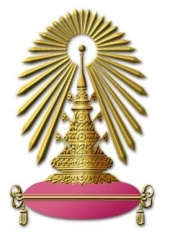 CHULA
พวกเรา.... “แพทย์จุฬาฯ รุ่น 23”
ต่างสำนึกในพระคุณอันใหญ่หลวงของ “ครูบาอาจารย์”
& พระคุณของ “แหล่งเรียนมา”
ที่ทำให้พวกเรามีทุกสิ่งทุกอย่างอันน่าภาคภูมิใจเช่นวันนี้
วันที่เราช่วยปัก “ธงสีชมพู” ให้งามสง่าไปทั่วหล้า
วันที่เราช่วยปลูก “ต้นจามจุรี” ให้ความร่วมเย็นไปทั่วทั้งแผ่นดิน”
ช่วยนำ “เกียรติภูมิ” มาสู่ “แพทย์จุฬาฯ” ของเรา
ขอฝาก “แพทย์จุฬาฯ” ไว้ด้วย (นะ) !!